«Осенние хлопоты человека»
Подготовила: Желтова О.С гр. № 4 «Вишенка»
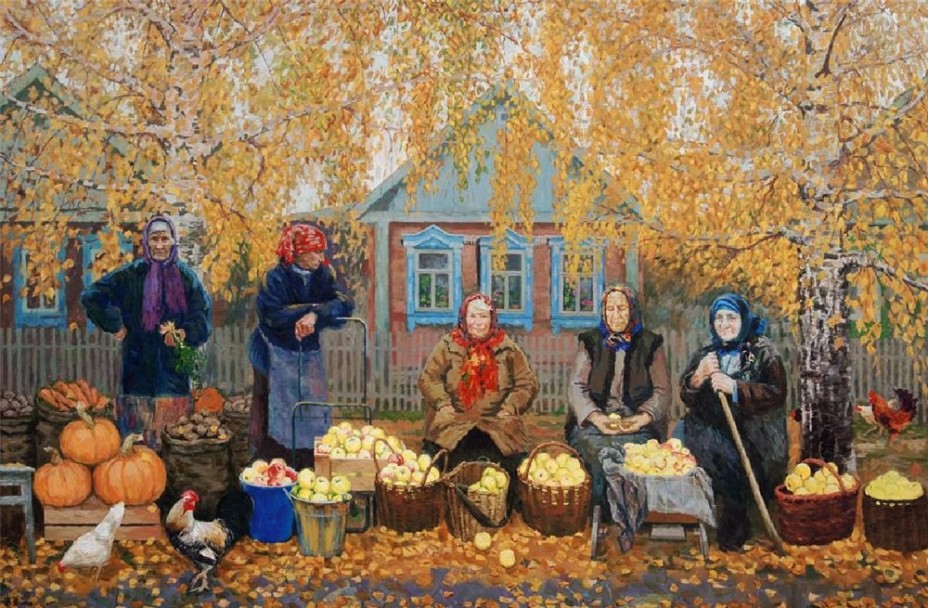 Ребята, давайте представим, что после лета сразу наступила зима. Что было бы?
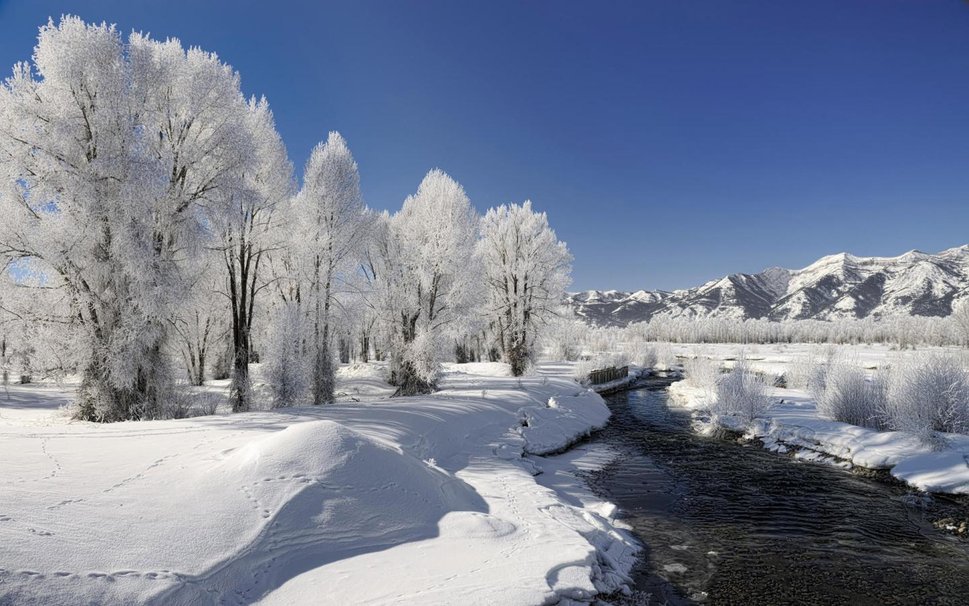 Правильно, ребята, в природе все идет по плану. Жаркое лето сменяется прохладной осенью, постепенно усиливаются морозы, и только тогда наступает зима. Осень-очень важный период года. Осенью все трудятся: и птицы, и звери, и мы, люди, также много трудимся, чтобы подготовиться к суровой зиме.
А как же готовятся люди к зиме?
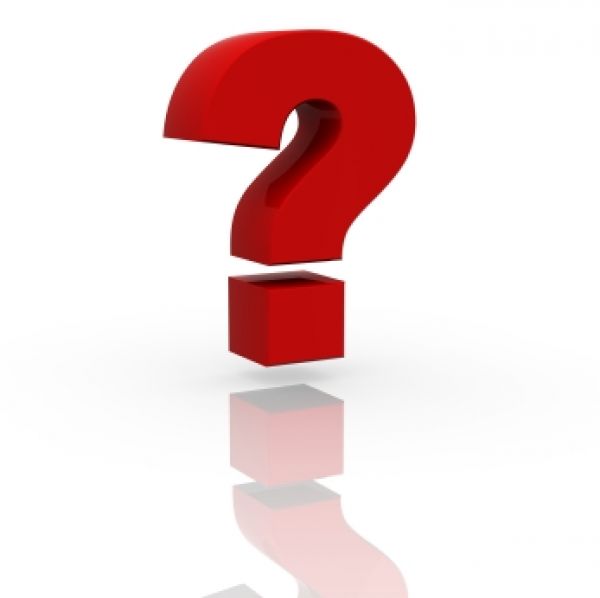 Правильно, это прежде всего сбор урожая.
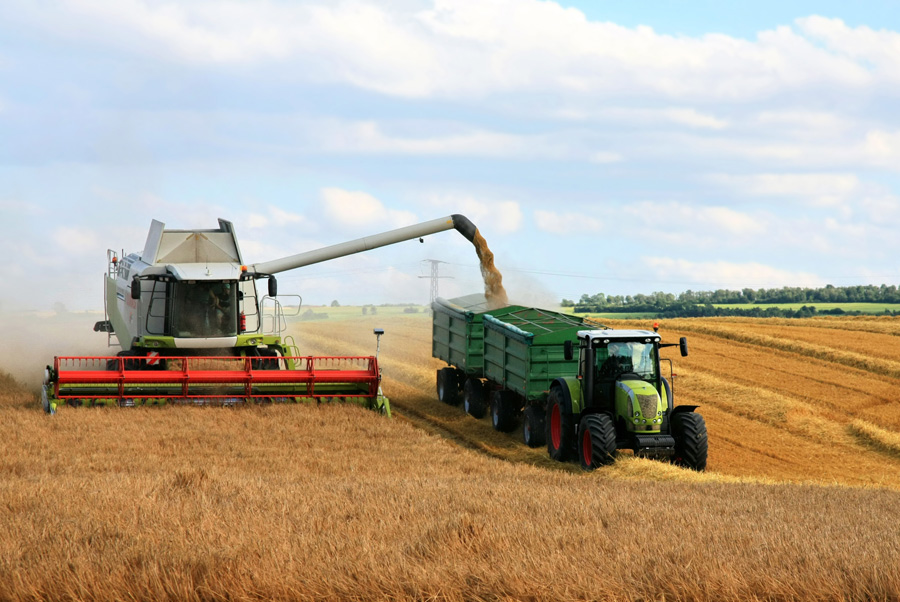 Осенью же предстоит важная и ответственная работа:
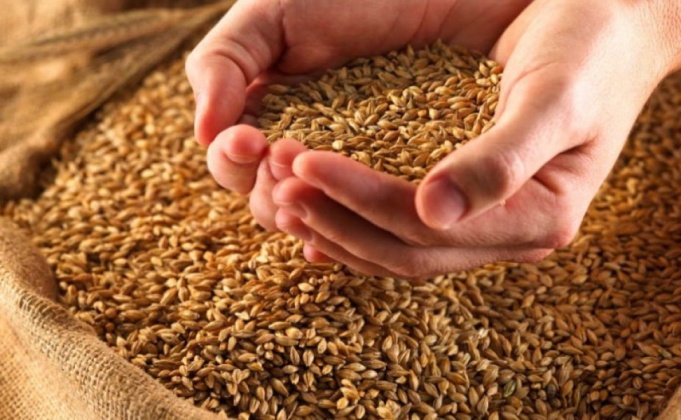 Заложить зерно в хранилища
Просушить зерно
Избавиться от грызунов
Важность температуры и влажности
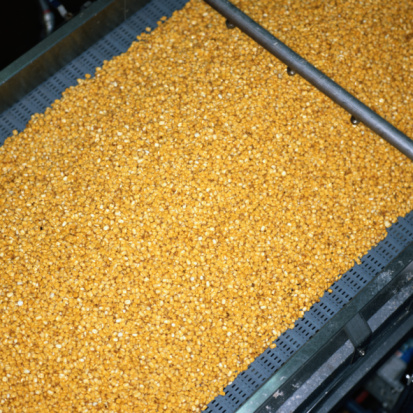 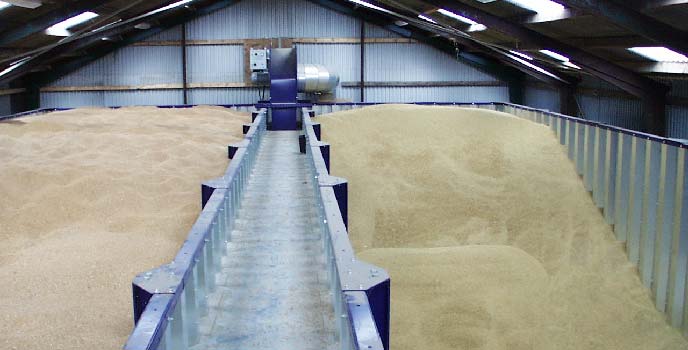 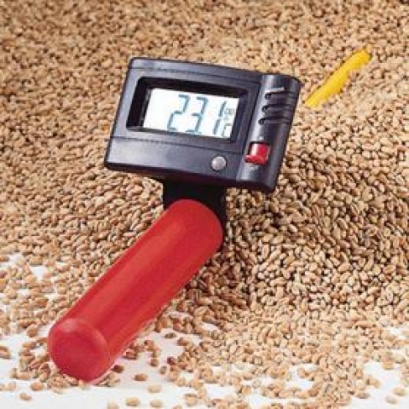 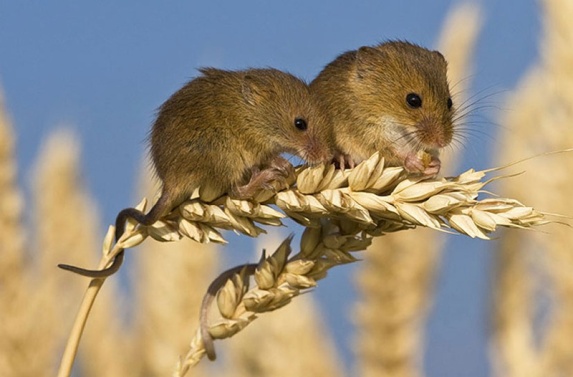 Всю зиму народ будет питаться полезными и вкусными крупами
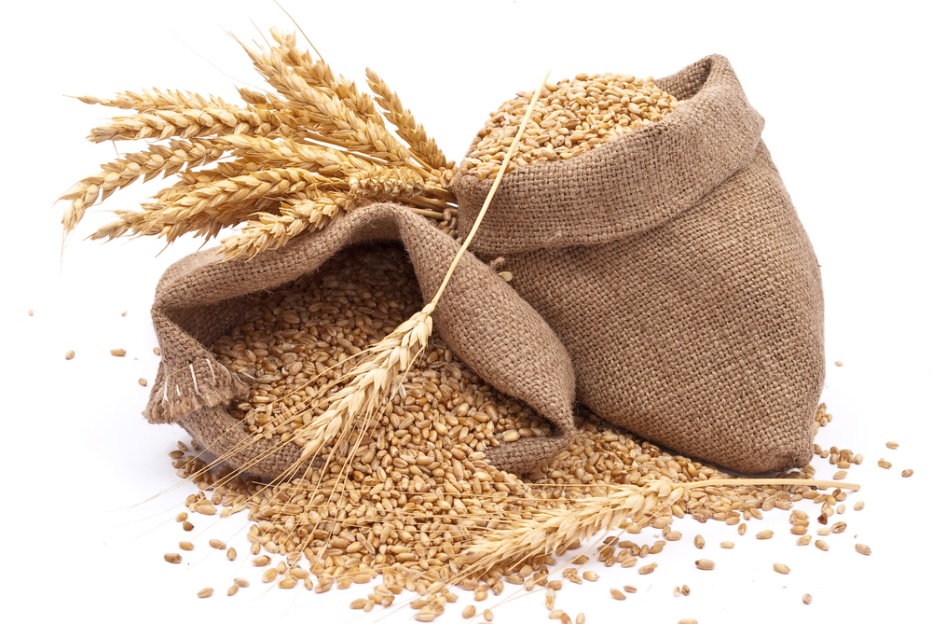 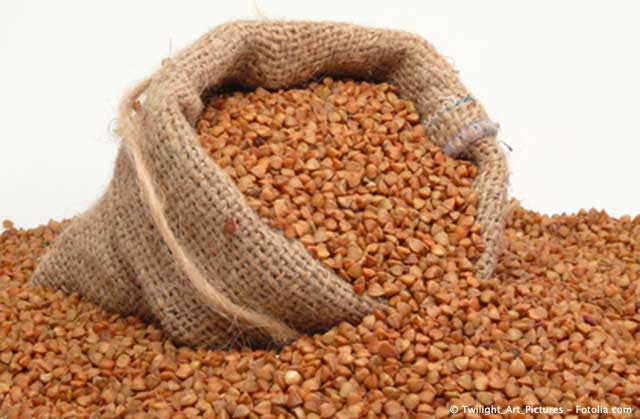 Будет сохранено зерно зимой – будет и мука, будет мука – будут и макароны, и лапша, и рожки, и спагетти. Будет и хлеб, булки, пряники, пироги.
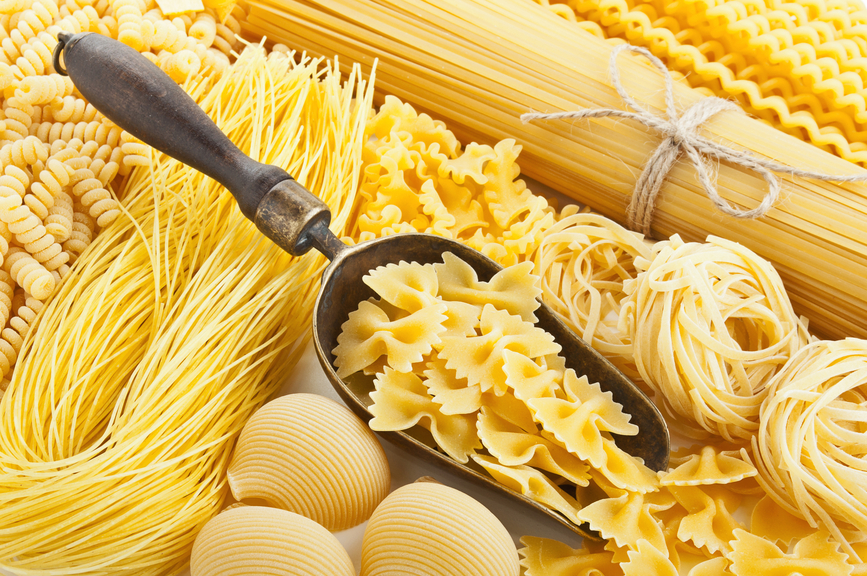 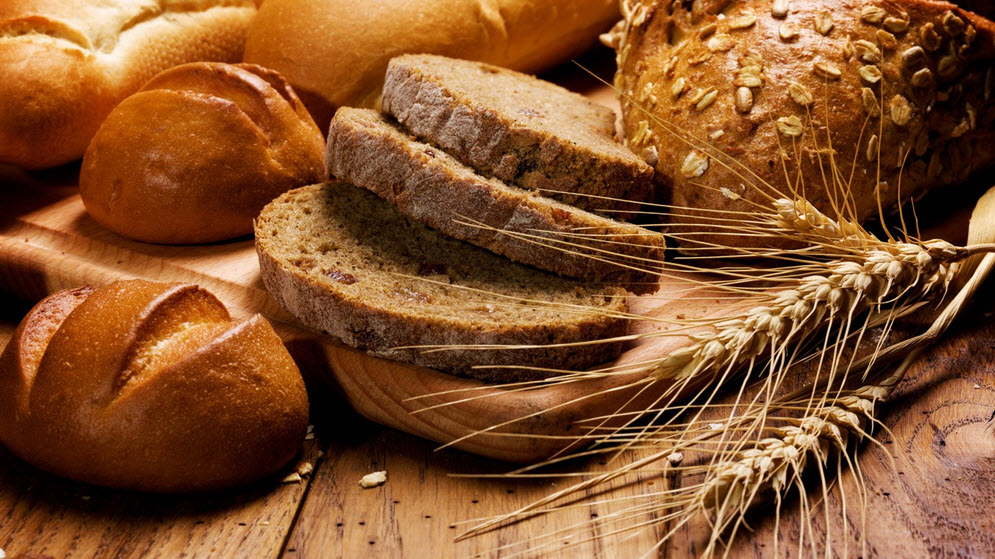 Позаботился человек о зерне, пора подумать и об овощах.
Какие овощи собирают на полях?





Расскажите какие овощи вы помогали собирать в саду или в деревне?
Как в вашей семье хранят овощи зимой?
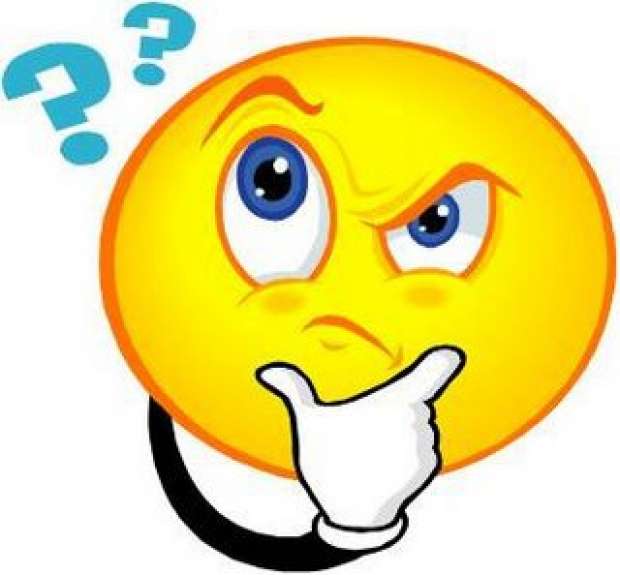 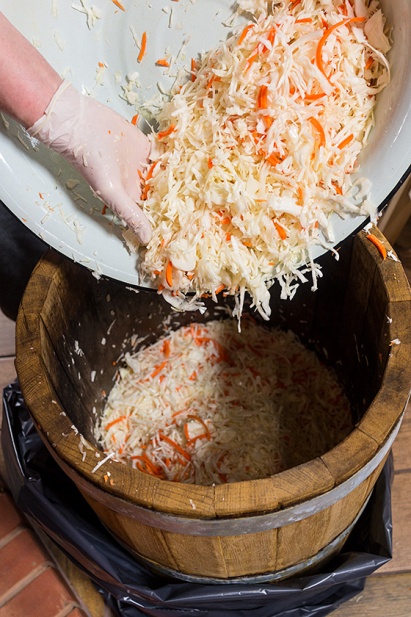 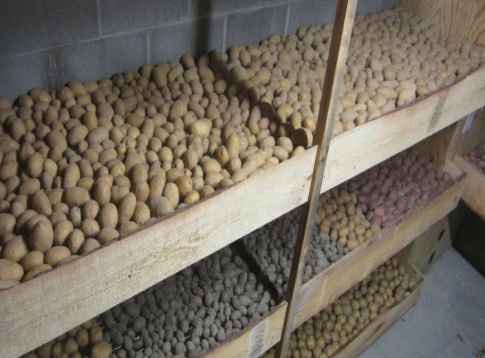 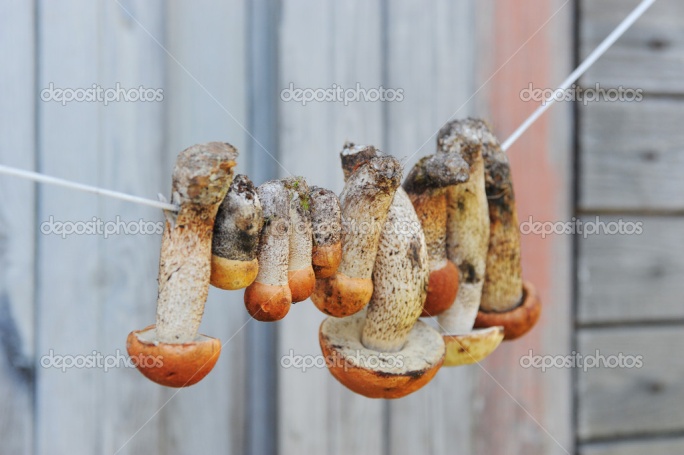 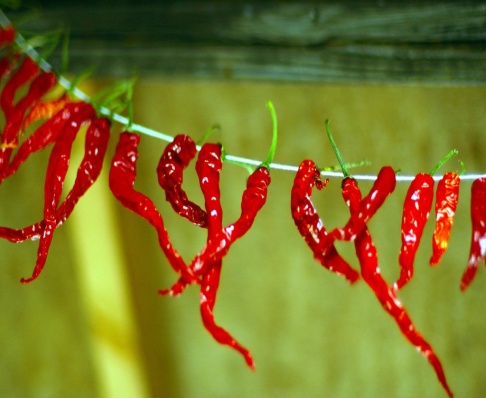 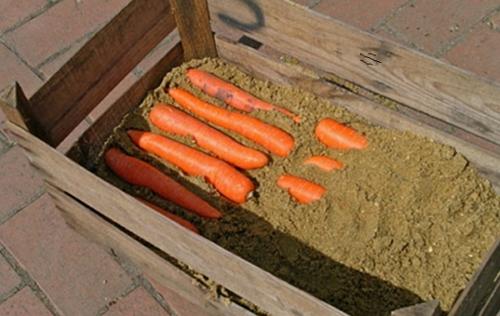 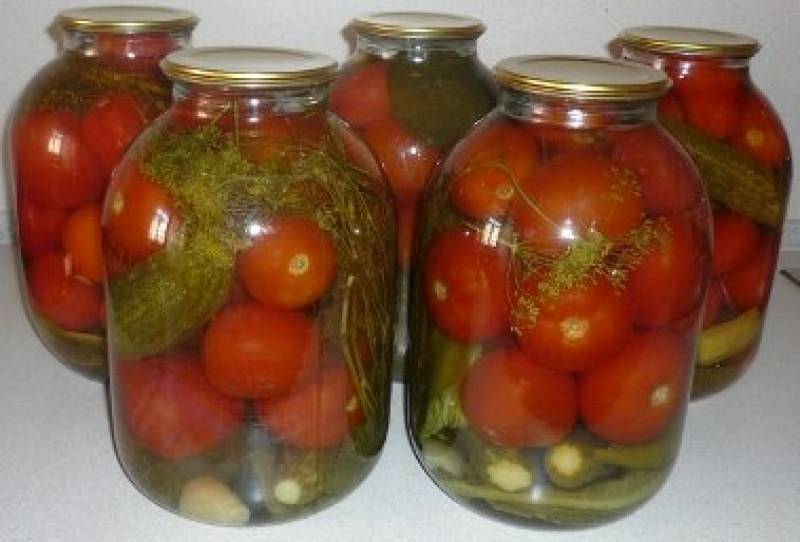 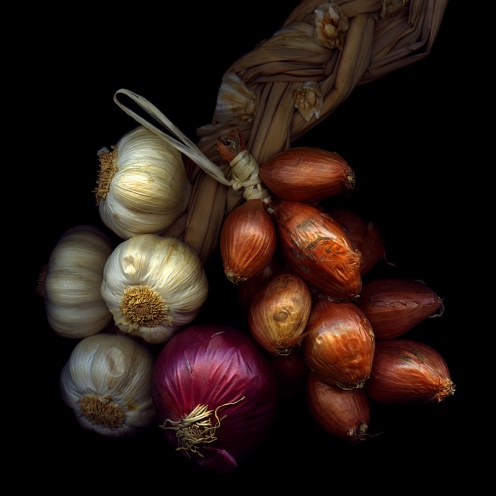 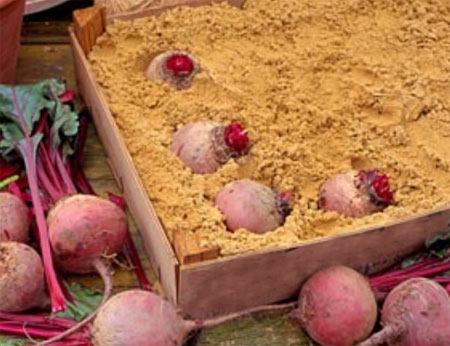 Лекарственные травы
Крапива полезна,  содержит 
большее количество витамина С
для лечения простудных заболеваний;
для укрепления волос
Крапиву используют в пищи



Чабрец рекомендуют употреблять
 для лечения гриппа, ОРВИ,
 простудных заболеваний и ринита.
 Во время сезонных эпидемий гриппа
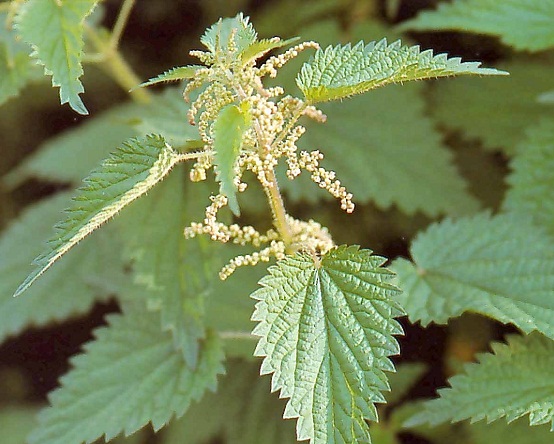 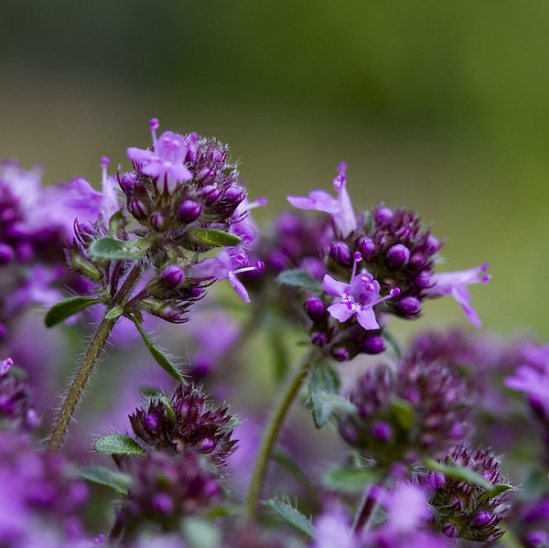 Душица используется 
в приготовлении чайных напитков, 
 Широко используется в домашней
 выпечке: в булочках, лепешках, 
Пряниках.


Зверобой  обладает уникальным свойством
применяют его при лечении органов дыхания
 и стоматологических проблем (фарингит, 
грипп, бронхит, пневмония.
Полезен для суставов и сердца.
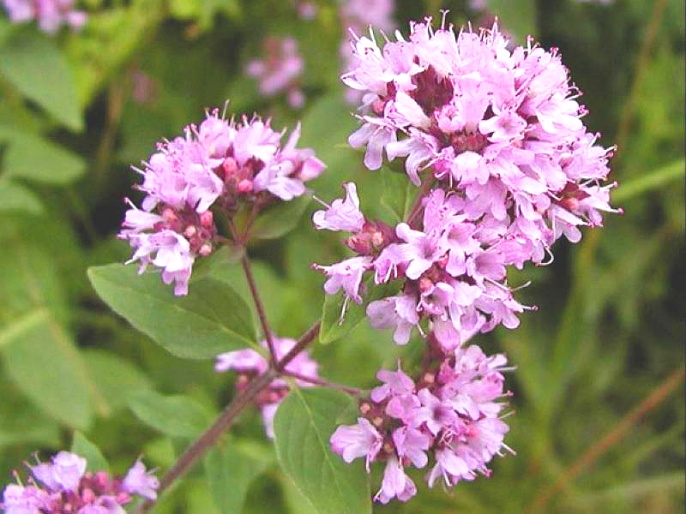 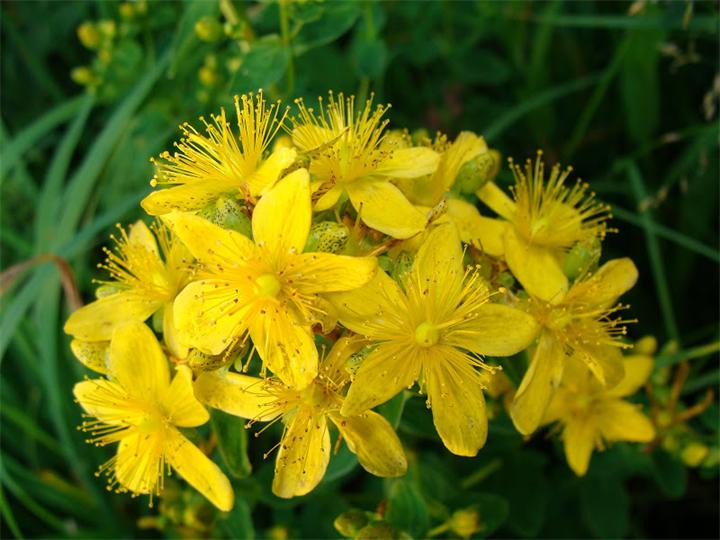 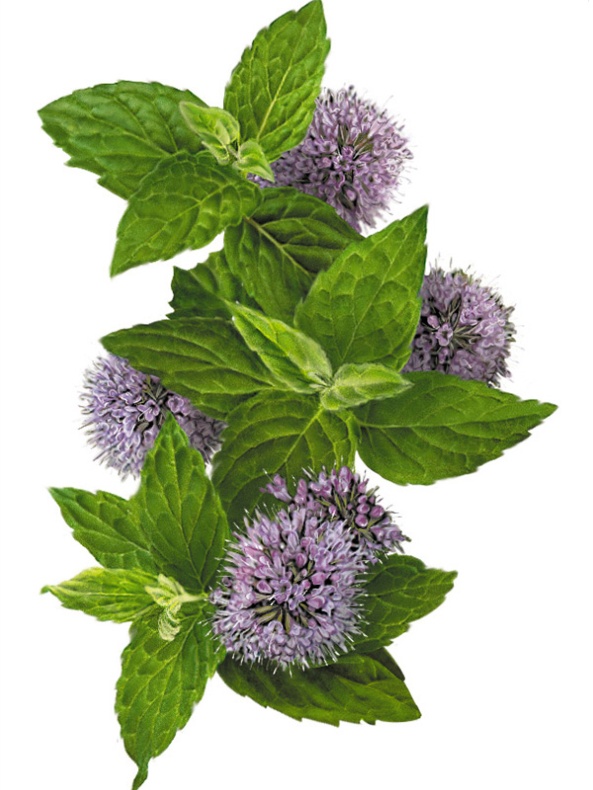 Польза мяты для деятельности
 сердца и кровообращении  
для лечения легочных заболеваний. 
Облегчение зубной боли.

Ромашка прекрасный антисептик.
Обладает противомикробными 
свойствами, успокоительным действием,
 противоаллергическими свойствами.
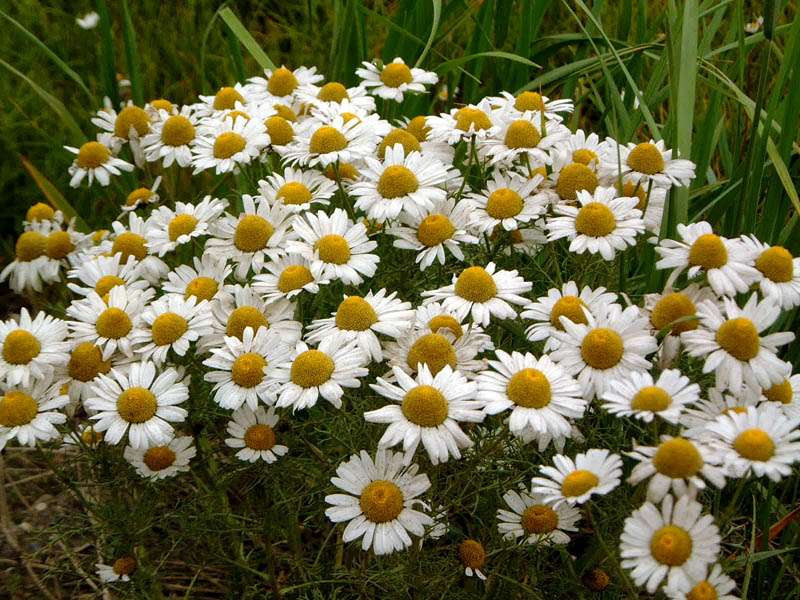 Отвары из молодых листиков березы
 используют при болезнях почек 
и отеках, органов дыхания.
 Для лечения волос.


Липа отвары соцветий липы применяют
 в качестве потогонного и 
жаропонижающего средства 
при ангине, бронхите, простудных 
заболеваниях, как успокаивающее 
средство.
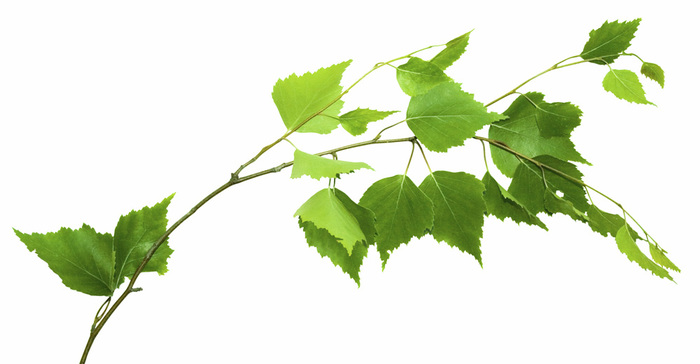 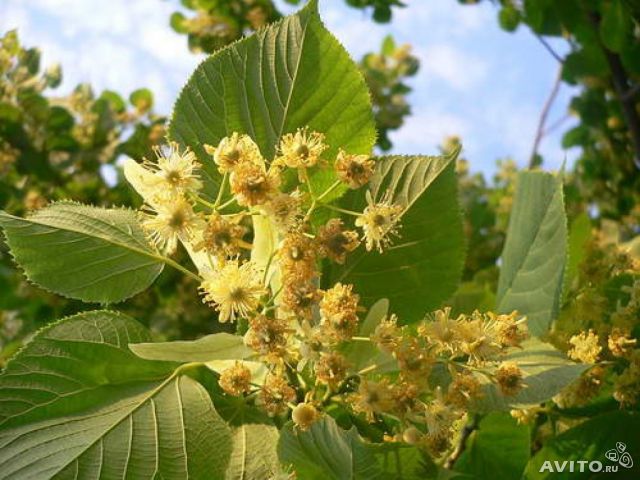 Шиповник оздоравливает 
сердечно-сосудистую систему, 
помогает при заболеваниях 
желудочно-кишечного тракта, 
нервных расстройствах.
ожогов, различных кожных заболеваний.

Плоды и цветы боярышника приносят
 огромную пользу здоровью. 
Их свойства применяются для 
профилактики и лечения
 заболеваний сердца,
 сосудов, нормализации давления и
 пищеварения, преодоления 
переутомления, 
бессонницы, устранения последствий 
нервного перенапряжения.
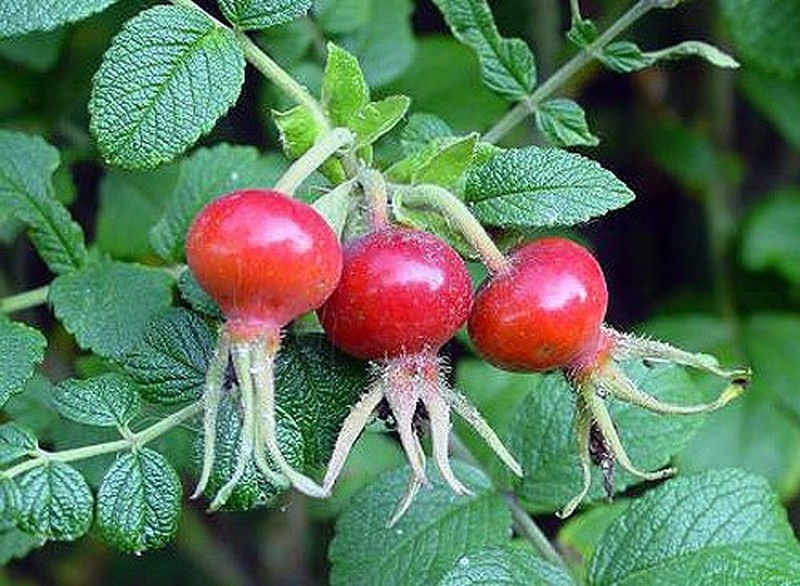 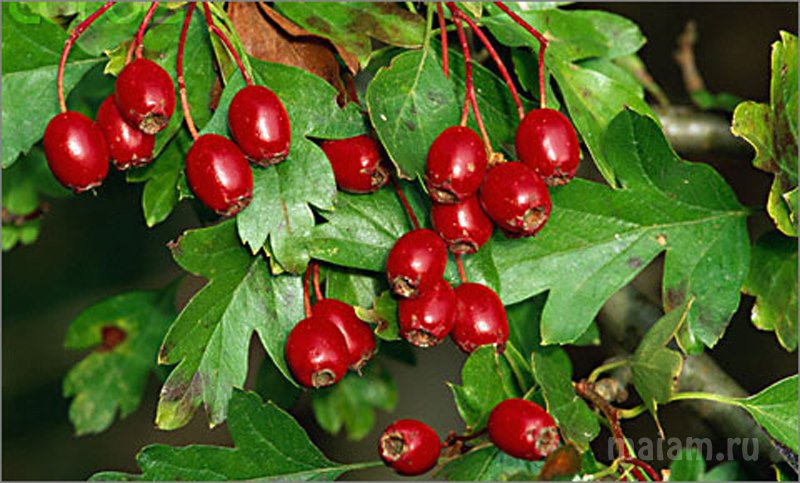 Красная рябина Витамина С в ней больше,
 чем в лимонах.
 Кровоостанавливающее средство. 






                                                        Черная смородина улучшает работу
                                                           печени, улучшает работу
                                              щитовидной железы
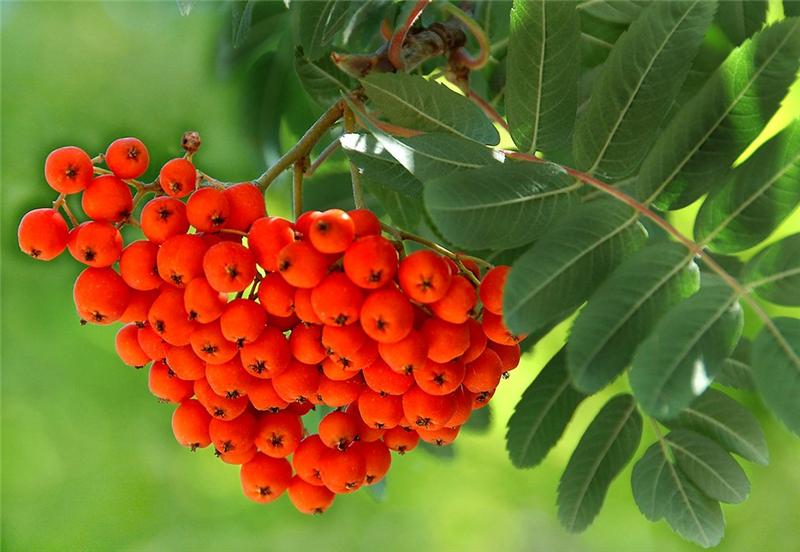 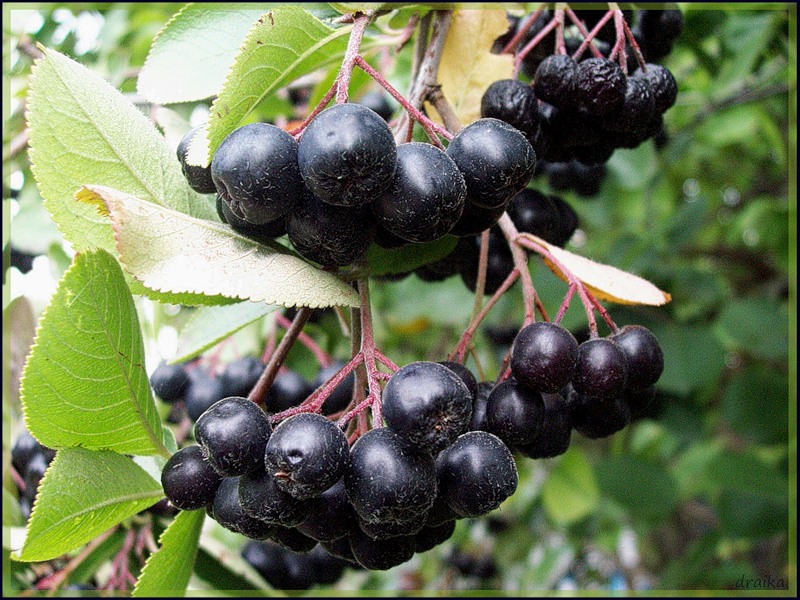